Practical Chinese
2018/11/20
吴明桦
生词复习
https://quizlet.com/341565040/boya-chinese-%E6%B2%99%E6%BC%A0%E9%87%8C%E7%9A%84%E5%A5%87%E6%80%AA%E7%8E%B0%E8%B1%A1-flash-cards/
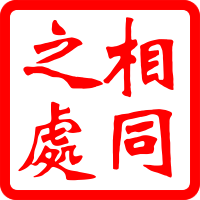 亲身-亲自
亲身-亲自
亲身-亲自
我想和大家分享一个（       ）经历的小故事。
如果你来我家，我一定（       ）做饭给你吃。
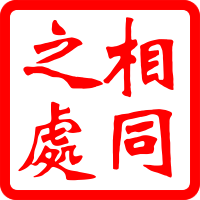 缘故-原因
不知什么缘故/原因，老王今天没来。
他忽然不告而别，其中必有缘故/原因。
缘故-原因
缘故-原因
“缘故”可以跟在“因为”的后边，“原因”不行

这孩子身体不好是因为营养不良的缘故。
*这孩子身体不好是因为营养不良的原因。
缘故-原因
因为下大雨的（        ），他今天迟到。
造成意外的（        ）我们到现在还不知道。
烤箱为什么不热有以下几种（        ）
向来
解释
Adv. 从来；一向。


例句:
1. 他向来是坐第一排，因为他总是来得最早。
鸣
解释
v. 发出声音；使发出声音。

https://www.youtube.com/watch?v=g2jSgDy2lD0
例句:
1. 大家把会发出声音的沙地称为“鸣沙”。
设
解释
v.设立；布置。


例句:
1. 老板打算设一些新规定。
呈
解释
v. 具有（某种形式）；呈现（某种颜色、状态）。


例句:
1. 他的胸部明显呈球形。
凹形
解释
n.低于周围的形状。
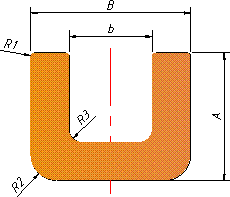 泉水
解释
n.从地下流出来的水。
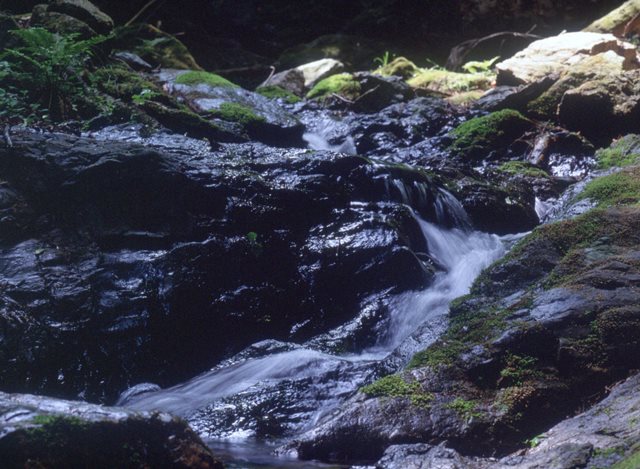 涌
解释
v. 水或云气冒出。


例句:
1. 难过的感觉让他的眼泪忍不住涌出。
崇拜
解释
v. 尊敬钦佩。


例句:
1. 他们把他当作偶像来崇拜。
聚会
解释
v. （人）会合；聚集。


例句:
1. 老同学聚会在一起总是特别高兴。
翻滚
解释
v.来回翻身打滚儿，翻转滚动。
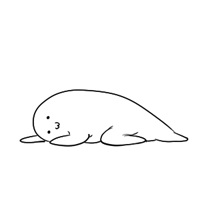 轰隆隆
解释
象声词    形容雷声、爆炸声、机器声等剧烈震动的声音。
https://www.youtube.com/watch?v=jdAXaXg44S0

例句:
1. 他的一生统统献给了教育工作。
巨响
解释
n.  很大的声响。
打雷
解释
v. 指云层放电时发出的巨大声响。


例句：
1. 问心无愧，打雷也能睡。
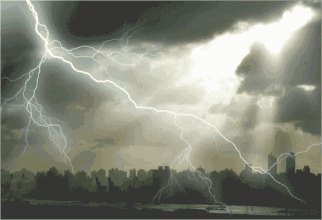 行走
解释
v. 走。


例句:
1. 在山路上行走很吃力。
石英
解释
n. 一种矿物quartz
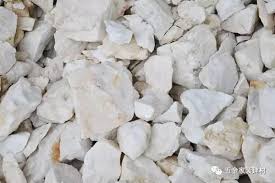 吹拂
解释
v. （微风）掠过；拂拭



例句:
1. 我喜欢夏日微风吹拂脸颊的感觉。
走动
解释
v.行走而使身体活动


例句:
1. 客人在花园里走动。
摩擦
解释
v.物体和物体紧密接触，来回移动。
古人
解释
n.  泛指古代的人。


例句:
1. 你知道中国古人为什么要喜欢戴玉吗？
怪异
解释
a.奇异，不同一般的。



例句:
1. 那个人行为怪异，可能是小偷。
崇拜
呈
向来
聚会
凹形
鸣
翻滚
泉水
设
轰隆隆
涌
石英
巨响
摩擦
吹拂
打雷
古人
走动
行走
怪异
练一练
一个奇怪的景象（        ）现在她眼前。
钟声开始（        ）响了。
她给我的印象是那样的神秘（        ）。
她跟朋友（        ），过了一个晚上。
这个学校（        ）多种文化课程。
微风（        ）着他的额头。
回答问题
沙漠里有什么会作怪？
“鸣沙”是什么？
沙漠在这里已经很靠近那里？
什么时候大家会上山聚会？
他们去那里做什么？
鸣沙的隆隆 的声音听起来像什么？
沙子里有大部分什么，摩擦起来就会有声音？
沙漠的怪异现象都可以用什么来说明？
“见怪不怪，其怪自败”是什么意思？
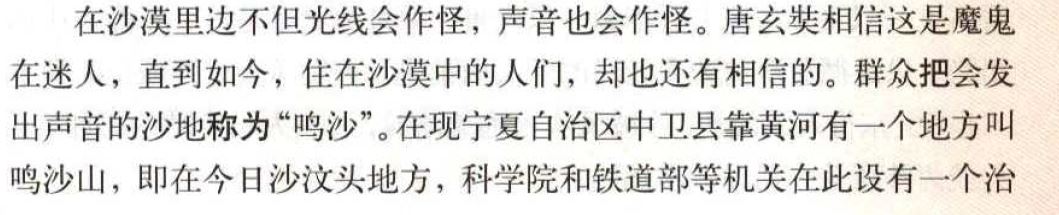 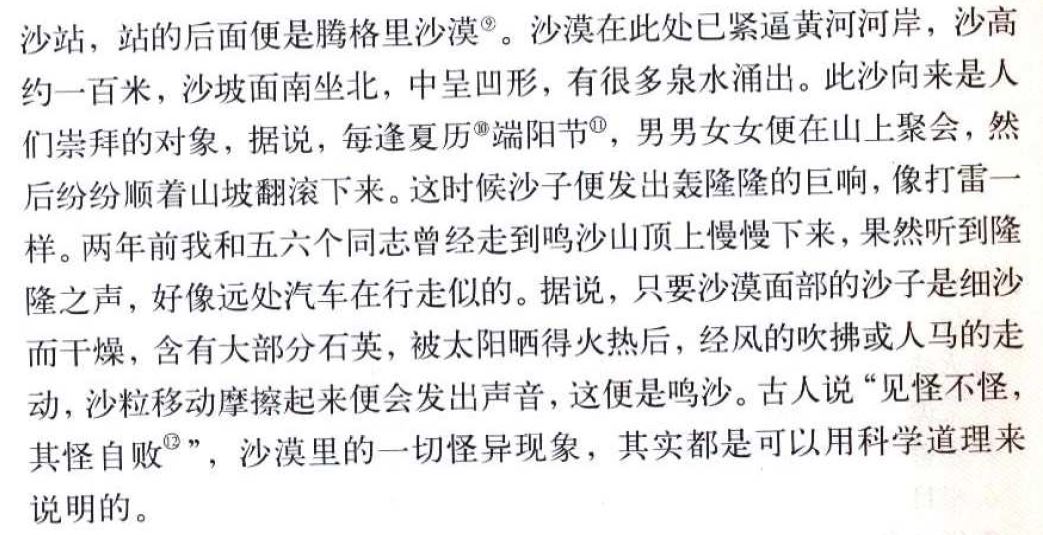 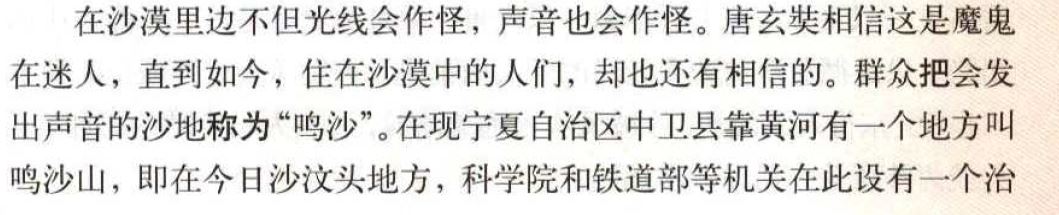 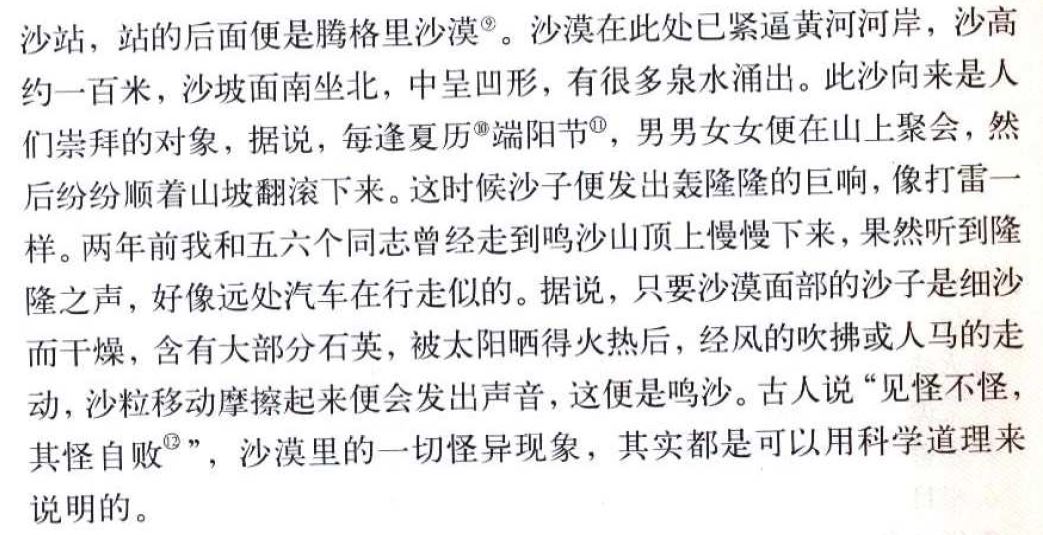 沙漠里有什么会作怪？
“鸣沙”是什么？
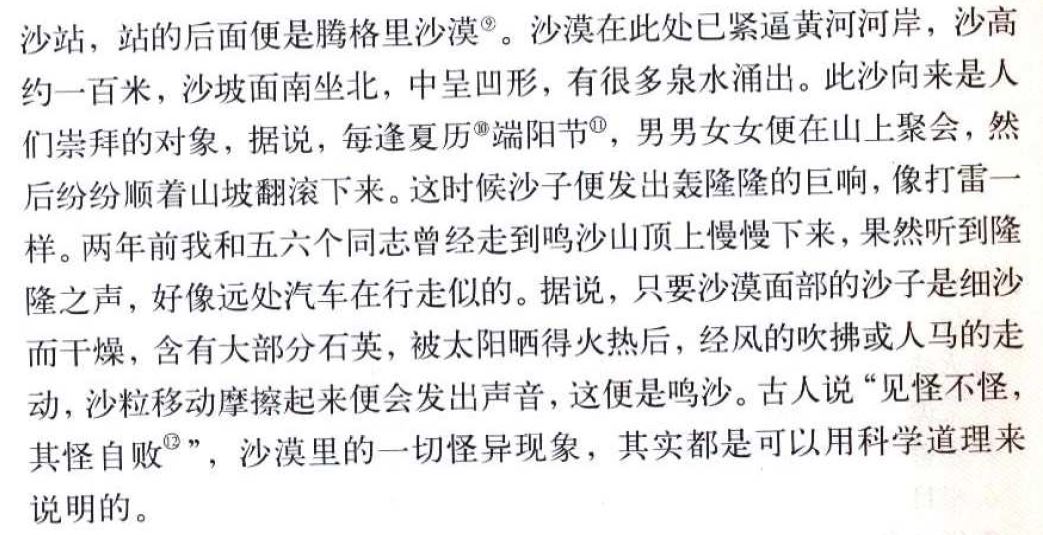 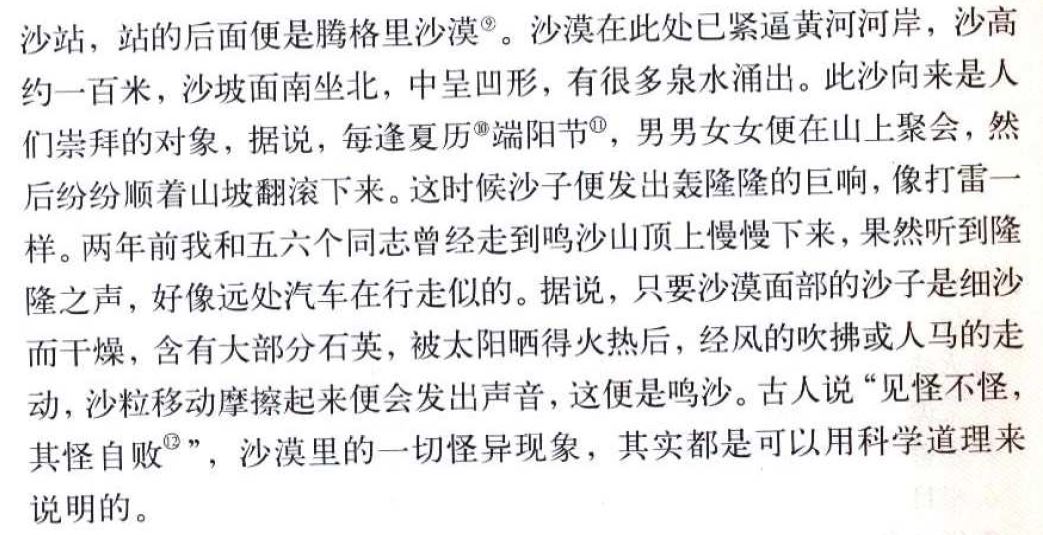 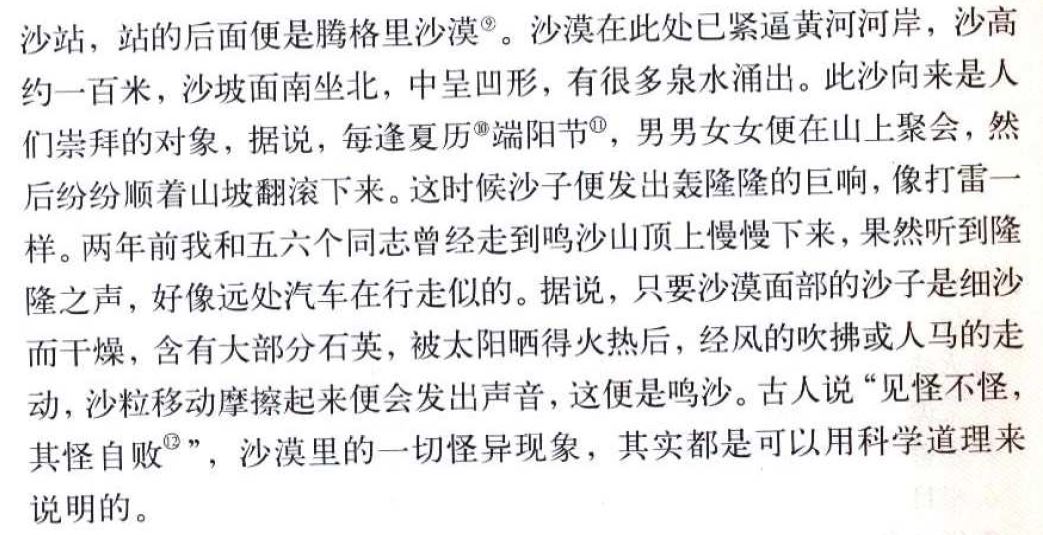 沙漠在这里已经很靠近那里？
什么时候大家会上山聚会？
他们去那里做什么？
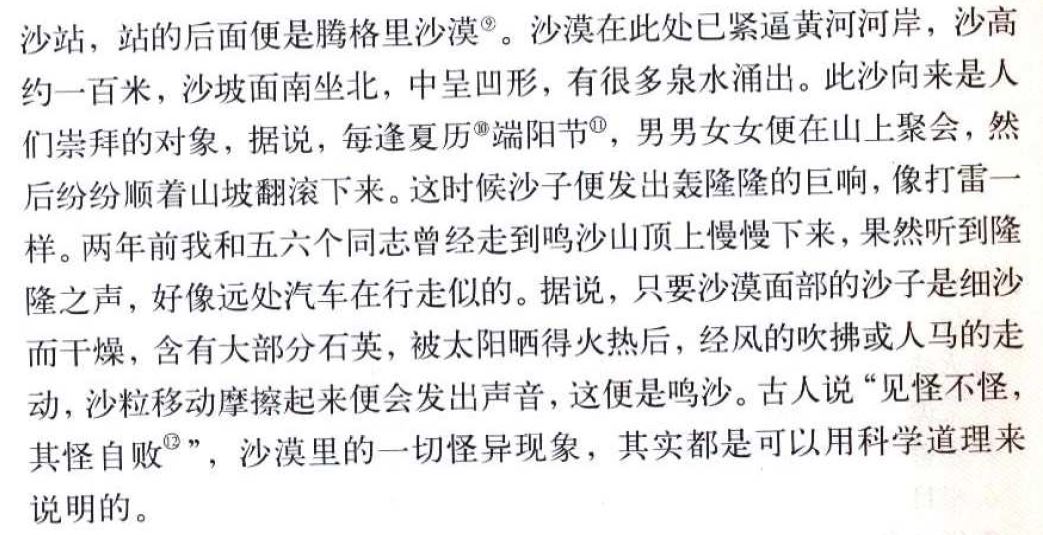 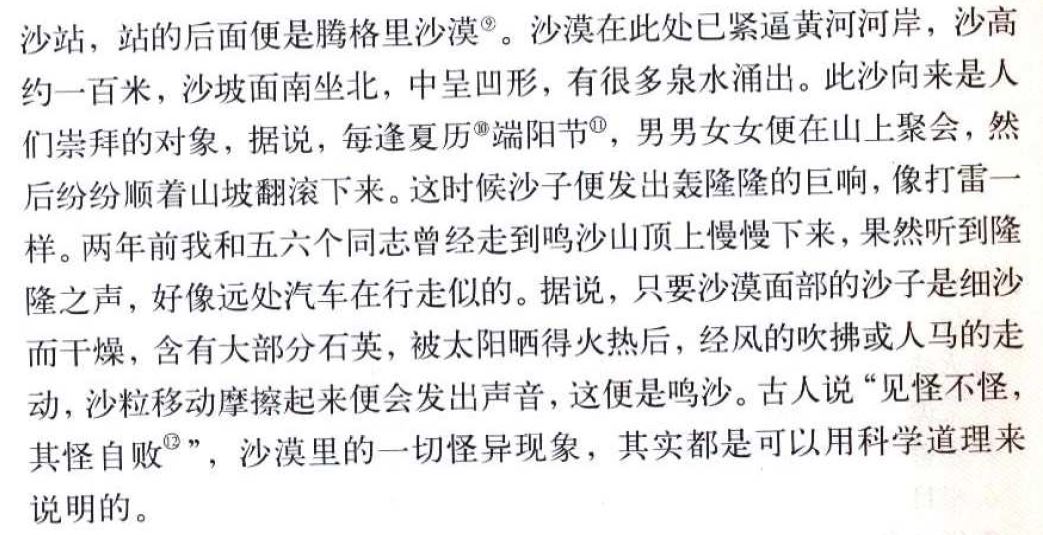 鸣沙的隆隆 的声音听起来像什么？
沙子里有大部分什么，摩擦起来就会有声音？
沙漠的怪异现象都可以用什么来说明？
“见怪不怪，其怪自败”是什么意思？
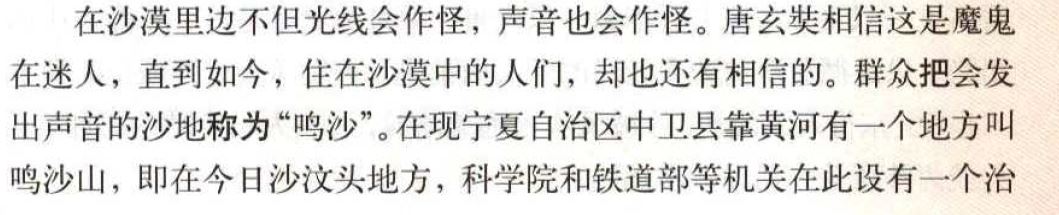 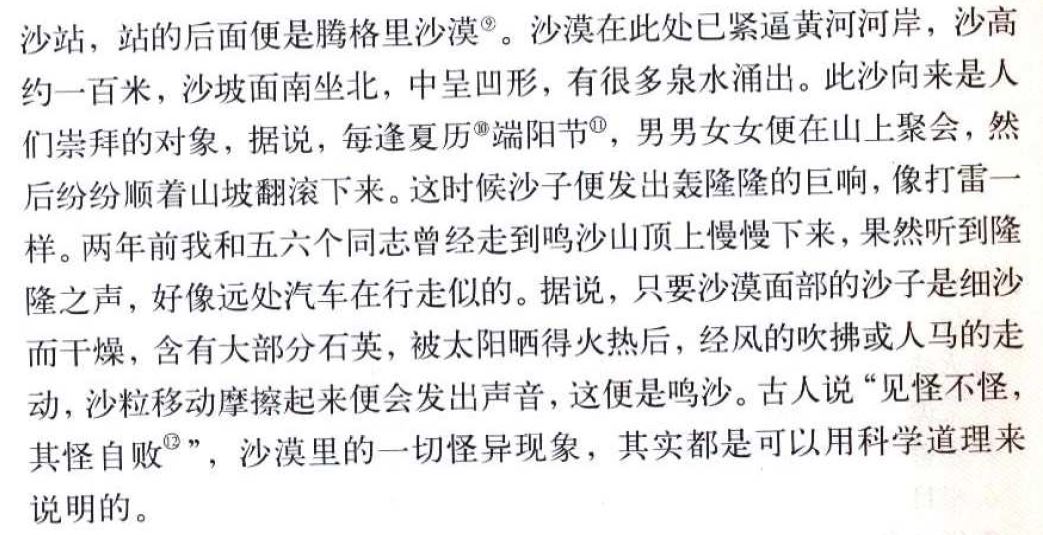 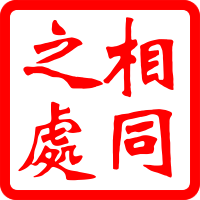 寻常-平常
这种现象很寻常/平常。
话虽寻常/平常，意义却很深刻。
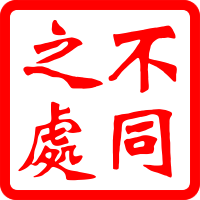 寻常-平常
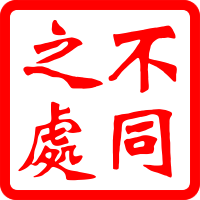 寻常-平常
不过是一些寻常事情，不必担心。
不少科学家都出生于寻常人家，但他们却为人类做出了异乎寻常的贡献。
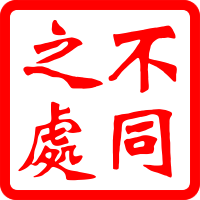 寻常-平常
这可不是一件平平常常的事。
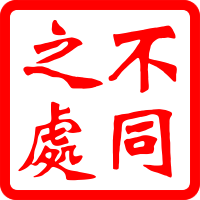 寻常-平常
他平常总是按时到的，今天怎么还没来？
练一练
他（        ）天天开车上班，但今天车坏了，只好搭公共汽车。
这是一个异乎（       ）的偶然事件。
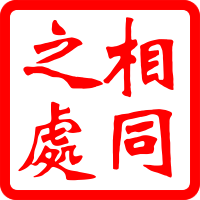 崇拜-崇敬
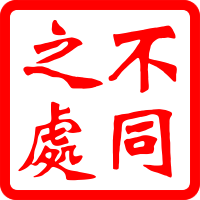 崇拜-崇敬
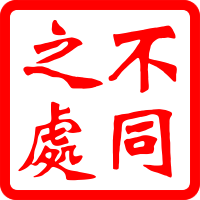 崇拜-崇敬
那个歌手是很多女学生崇拜的偶像。在她们的心中，他简直是完美无缺的。
人们很崇敬孙中山先生。
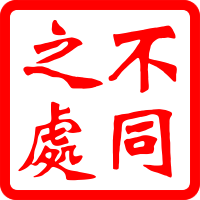 崇拜-崇敬
我们崇敬孙中山先生，是因为他的心里装着整个中国。
我怀着崇敬的心情，读完了这位伟大人物的传记。
那些女学生崇拜他什么呢？我认为只是崇拜他的外表。
几年不见，他竟然变成了一个崇拜金钱的人，以为有了钱就有一切。
练一练
歌手周杰伦是很多中国青少年（        ）的偶像。
这个居住在森林里的民族以太阳为（        ）的对象。
孙中山先生的革命精神受大家（        ）。
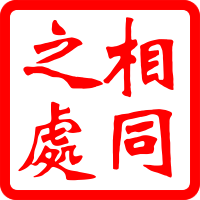 怪异-奇怪
洞里发出了怪异/奇怪的声音。
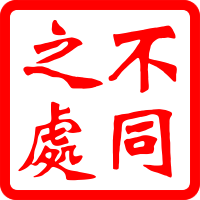 怪异-奇怪
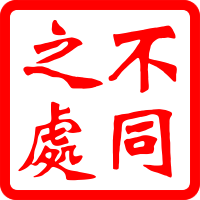 怪异-奇怪
世界上存在着很多奇奇怪怪的现象。
怪异-奇怪
怪异作名词，指某种奇异反常的现象。
奇怪作动词，意思是觉得难以理解。
最近这一地区怪异丛生，大家都很紧张。
这就奇怪了，这么大的一个人怎么突然就消失了？
练一练
我（        ）他听到这么好的消息为什么还高兴不起来？
电影中的这座古堡里面（        ）丛生，由此而引发了一系列的故事。
作业
85-92页，思考与讨论、谈一谈不用写，但请你先想一想。
阅读与理解的文章-北京街头行车一乐请在家先看过。